LD SERIES
LD1.0/2.0/3.0
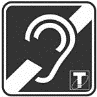 Simple loop driver
Class D Amplifier
LDx.0 amplifiers from Opus Technologies are next generation induction loop Class-D amplifiers. The one channel amplifiers offer all the functionalities (AGC, MLC, compressor, etc) to ensure room installations up to 250m² (LD1.0), 450m² (LD2.0) or 1000m² (LD3.0).
Thanks to high frequency switching mode proprietary solutions, the amplifiers are one of the most compact on the market and do not need any active cooling. They include a LEDs indicator fault synthesis on the driver’s front panel  to control the integrity of both loop and amplifier. Informations can be deported thanks to a dry contact relay.
The high-grade power supply and output voltage capability (48Vpk) ensure outstanding sound quality with high dynamic and extremely low distorsion.
The amplifiers can also be used in a low diaphonic phased loop system or an ultra high coverage system with a built-in 90 ° or 0 ° phase shift module (2 amplifiers).
 Amplifiers have been developed with strict and rigorous specifications that allow us to offer a 5 year warranty and meet the IEC 60118-4. LD1.0, LD2.0,LD3.0 amplifiers follow strict specifications required for UL compliance.
One channel amplifier 
High frequency switching mode 
Efficiency up to 92% 
Natural cooling 
AGC: Automatic Gain Control optimized for speech 
3 inputs wirh selectable gain 
70/100V priority alarm input 
Phantom supply for microphone 
Slave amplifier input, output and 90% dephased output 
Adjustable metal losses correction 
1U wall mounting available 
Compact and light 
5-Year warranty 
LEDs indicator 
Relay fault systhesis 
IEC 62368/UL compliant 
Over current, over temperature and short circuit protections
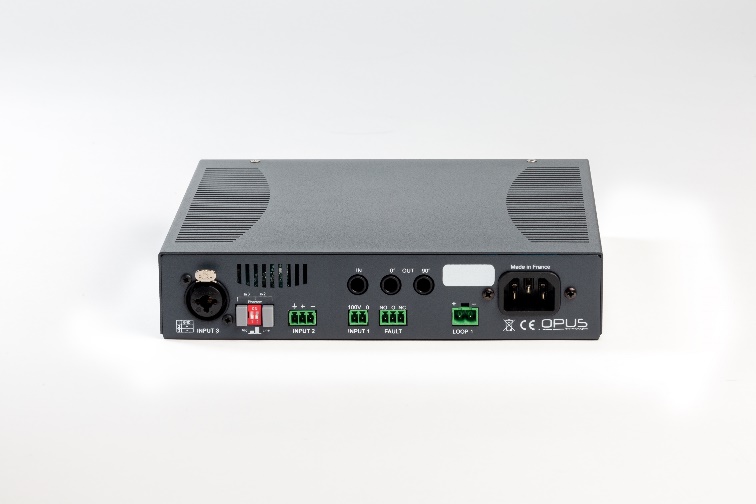 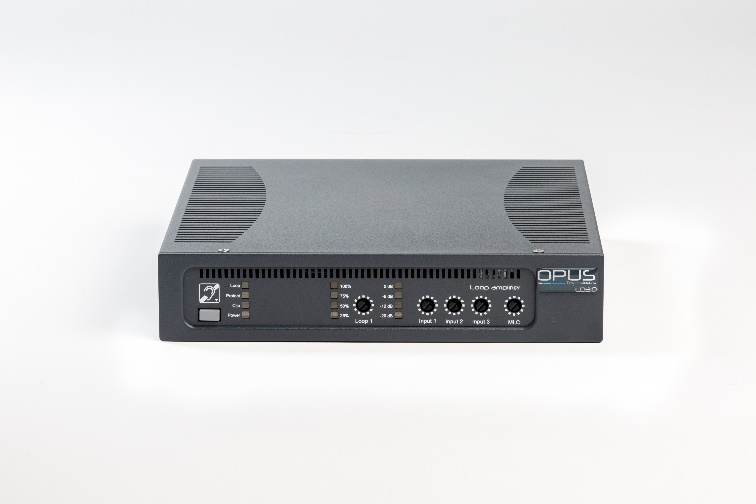 Coverage
Cover meets the IEC 60118-4 standard
*with 2 amplifiers
contact@opus-technologies.fr
www.opus-technologies.fr
Phone: (+33)9.81.24.00.06
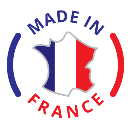 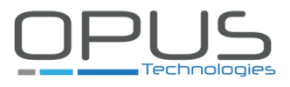 LD SERIES
LD1.0/2.0/3.0
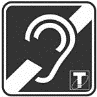 Simple loop driver
Class D Amplifier
contact@opus-technologies.fr
www.opus-technologies.fr
Phone: (+33)9.81.24.00.06
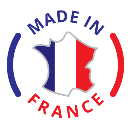 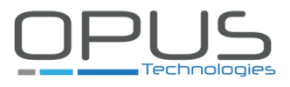 contact@opus-technologies.fr
www.opus-technologies.fr
Phone: (+33)9.81.24.00.06
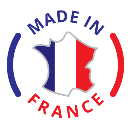 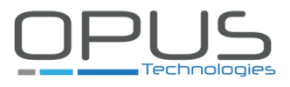